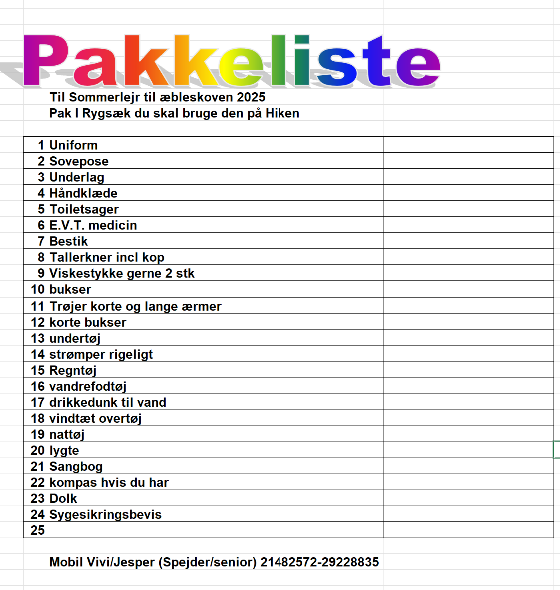 Afgang kl. 10 fra Hytten
Hjemkomst kl. 12.00
Adresse  Spejdercenter ÆbleskovenStrandvejen 51, DaugårdstrandDK-8721 Daugård
[Speaker Notes: Lidt billeder]